STATE LOCAL BRIDGE PROGRAM – CLE BRIDGE GROUP
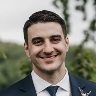 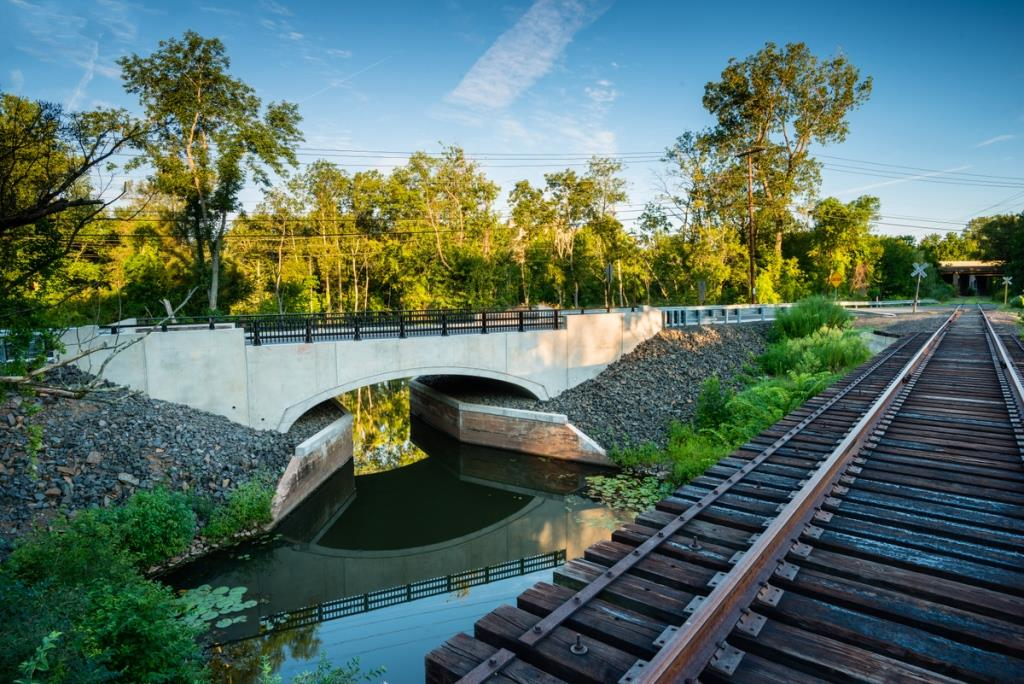 Principal Engineer:
Derick M. Lessard, P.E.


Supervising Engineer:
Marc P. Byrnes, P.E.


Project Engineer:
Andrew C. Shields, E.I.T.


Project Engineer:
Michelle M. Rame
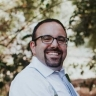 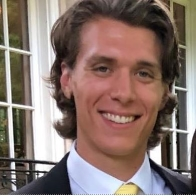 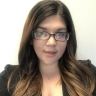 Division of Bridges – CLE Unit – Local Bridge Program
June 8, 2023 State Local Bridge Program Status
WHO ARE WE AND WHAT DO WE DO?
STATE
LOCAL
BRIDGE
PROGRAM

CONSULTANT
LIAISON
ENGINEERING

BRIDGE DIVISION
CONNECTICUT DEPARTMENT OF TRANPORTATION
HOW CAN IT HELP YOU?

Dollar for dollar matching grant to rebuild failing bridges in Connecticut (State General Statute – Ch 240, Sect 13a-175q)

Municipality runs their own job, while the state helps pay for 50%

Municipality’s responsible for day-to-day operations to keep things moving. SLBP oversees milestones only.

A bridge can currently already be in design and can still apply for funding (it just cannot be in construction)

Asking us questions is free versus a consultant
Division of Bridges – CLE Unit – Local Bridge Program
June 8, 2023 State Local Bridge Program Status
ELIGIBILITY
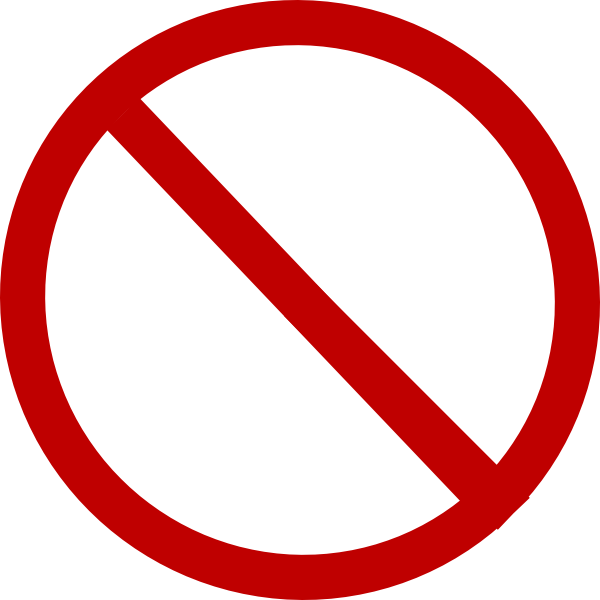 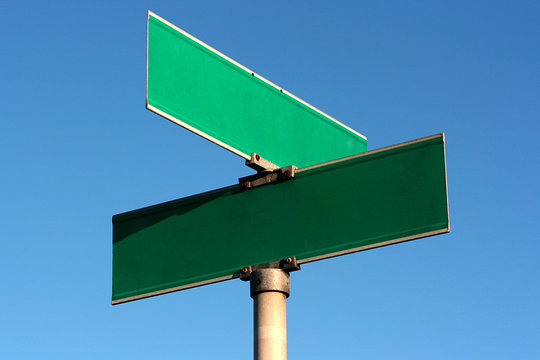 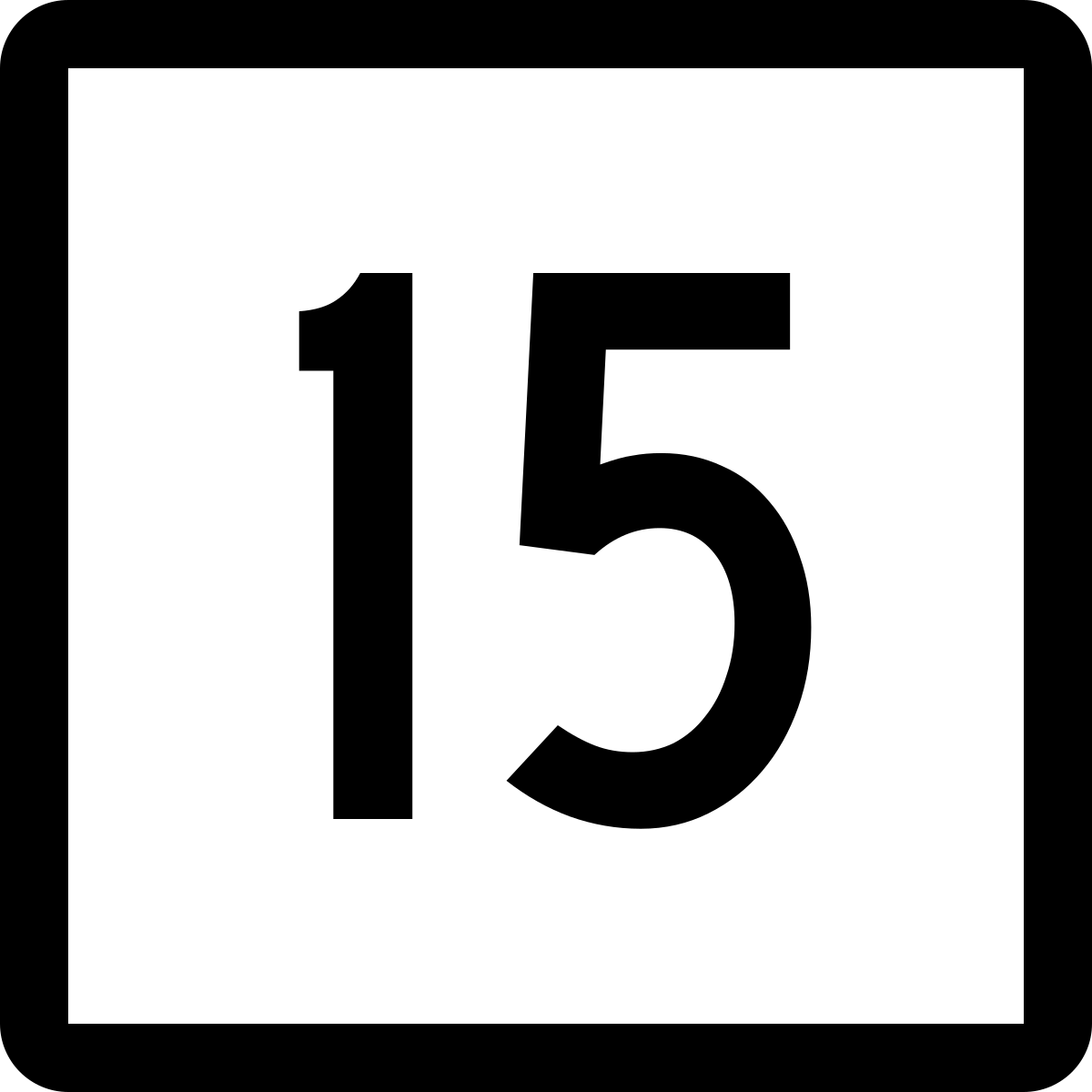 Municipally owned (not on a state route) bridge

Serves a public roadway

6'-0" or more clear span

Poor condition
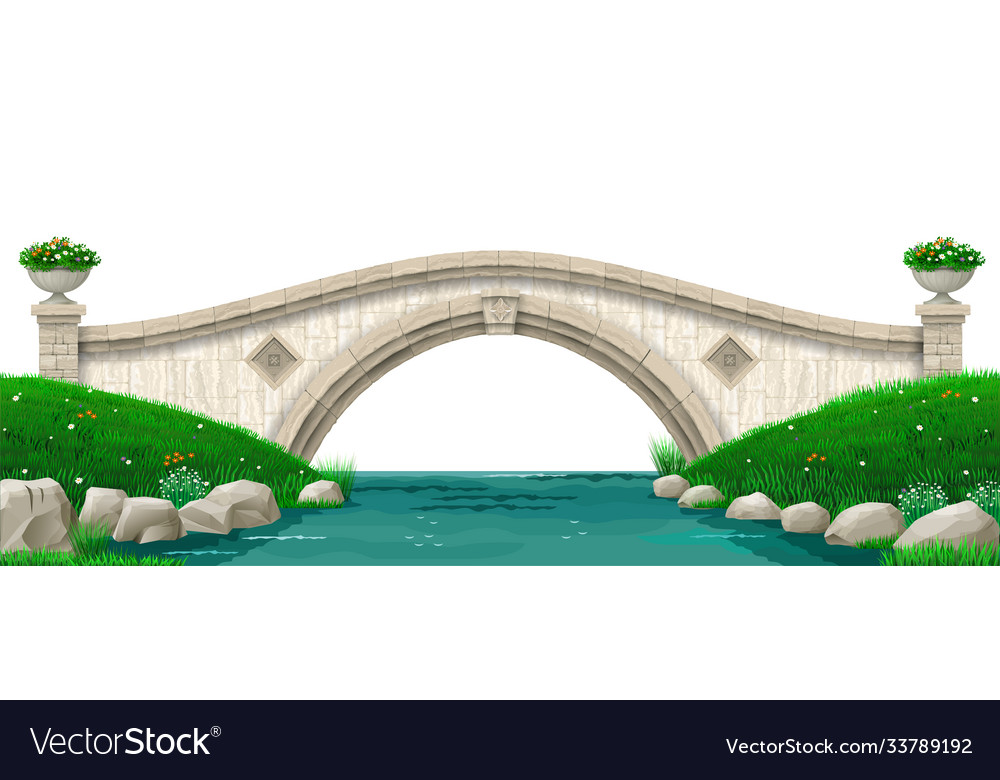 6'-0" +
Note: Bridges not eligible for SLBP may be eligible for Federal Local bridge Program, we encourage you to inquire within
Division of Bridges – CLE Unit – Local Bridge Program
June 8, 2023 State Local Bridge Program Status
PROGRAM GENERAL FUNCTIONALITY HIGHLIGHTS
SLBP acts as a steward to apply grants in volume

SLBP cannot review all jobs very closely due to project volume (currently 100+ active)

Municipalities assume all liability of design as their own representatives sign and seal

OEP/EPC, ROW, and SLBP are the only CTDOT departments that deal directly with projects
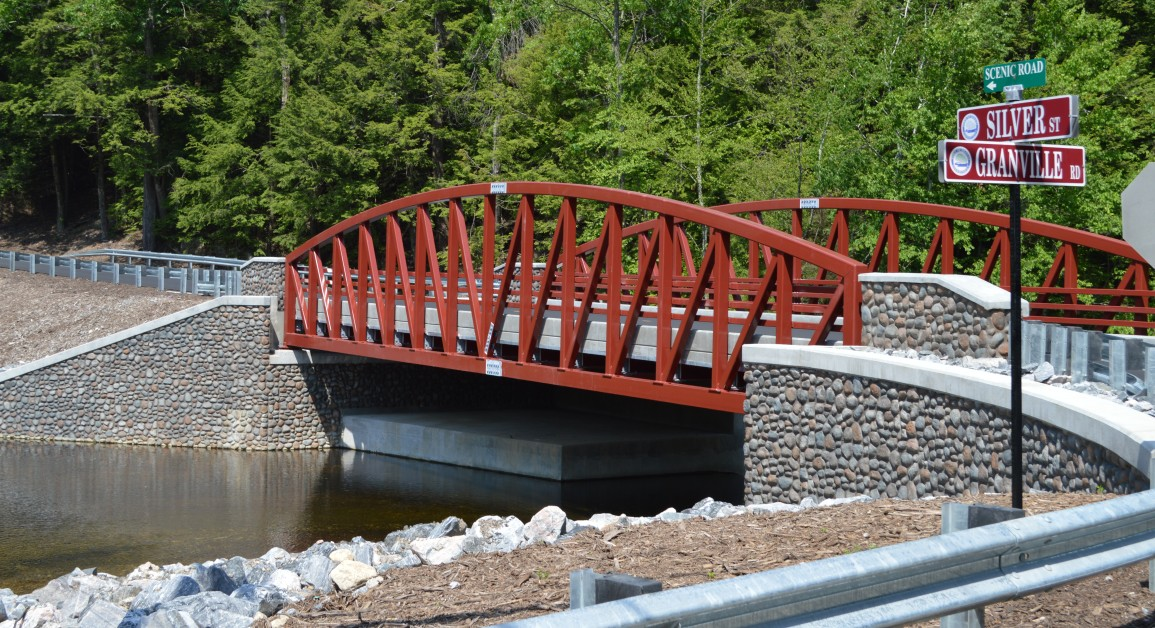 Division of Bridges – CLE Unit – Local Bridge Program
June 8, 2023 State Local Bridge Program Status
PROGRAM CHANGES SINCE 2022 Q4 PERSONELL TRANSITION
Amended  Processes:

Live updating automated Eligible Bridge List (performed alongside Bridge Management)
Application process formalization notices issued to all municipalities and consultants
Closing documents eliminated from program
Attorney General review and signoff prior to grant issuance eliminated from program
Municipalities must alert CT DOT if current or new structure will be on NBI and must provide a 60% design submission
$20,000,000.00 annual funding allotment
Supplemental Application due in 18 months, after construction bidding
Annual class acceptance pushed back until funding allotment guaranteed
Project cost cap introduced at CTF phase
Old Processes:

Compile Annual Eligible Bridge List manually
Compute bridge sufficiency/priority ratings for program applications
Closing documents
Attorney General review and signoff prior to grant issuance
Municipalities alert CTDOT at design completion of NBI bridge status
$10,000,000.00 annual funding allotment
Supplemental Application due in 12 months, not requiring construction bidding
Annual class acceptance to program prior to confirmation of funding allotment
Open ended individual project budgets
Division of Bridges – CLE Unit – Local Bridge Program
STANDARD SLBP PROJECT PROCESS
6.    Initiate project in CORE
7.    Issue MOD to encumber funding
8.    Sign & Execute Grant Agreement
9.    Prepare ISP Memo for payment 
10.  Issue grant payment
11.  Complete construction*
12.  Submit as-builts, site inspection
13.  Audit request and audit
14.  Project Closeout
Eligible Bridge List sourced
Review submitted applications, allocate funds accordingly
Issue Commitment to Fund Letters
Receive environmental review forms & submit for OEP/EPC review
Receive Supplemental Application with revised budgets, timeline, PS&E, municipal proof of funds, bidder list, signed construction contract with builder Certificate of Insurance, load rating package, permits, ROW, Hydraulics
Note: Municipality performs all construction administrative milestones at their own pace (not a state-managed project)
Division of Bridges – CLE Unit – Local Bridge Program
OLD PROJECT GENERAL STATISTICS
Between Commitment to Fund (Acceptance Letter to SLBP) date and Supplemental Application date, projects have been averaging a 25% increase in cost and took an average 2-3 years to advance to this phase (if project is starting from scratch and not previously designed prior to SLBP Acceptance)

Main projects experiencing increases are 3+ years old

When increases are granted, it takes from program savings & future commitments
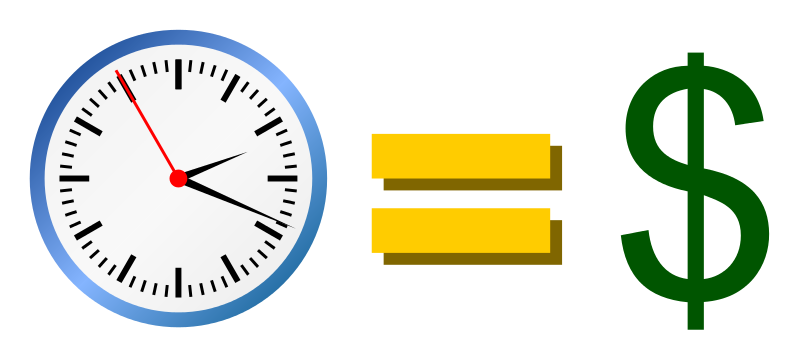 Division of Bridges – CLE Unit – Local Bridge Program
EXPEDITING OF OLD PROJECTS
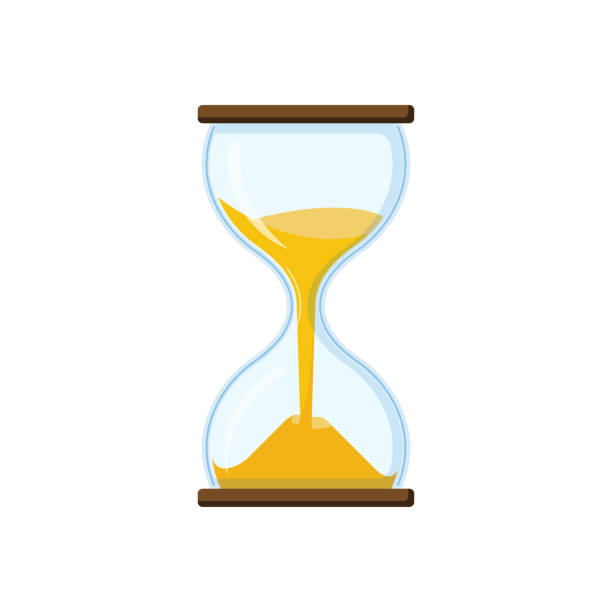 Municipalities were contacted in order from oldest projects (2013 class) up to 2018 class (so far) requesting the following (specifically those who have not been in regular contact with CTDOT SLBP):

Time Extension Requests – Update in project milestone timeline & costs subject to our approval for increases (if any)
Outstanding Items Lists – Remaining items needed by SLBP provided accordingly
Municipalities given window to respond to email requesting the above items until the following:

Project Cancellation Notices – Withdraw funding from town due to no response, project inactivity, significant scope change, or per Municipality cancellation request
Division of Bridges – CLE Unit – Local Bridge Program
RECENT PROGRAM COMMITMENTS
Division of Bridges – CLE Unit – Local Bridge Program
[Speaker Notes: Increasing popularity in the program over the last few years led to a few things:
General trend increasing with program applications as SLBP gains popularity
Increase in project cost 
$20,000,000 2024 commitment allowed us to commit 1/3 of projects instead of 18% program acceptance
Committed 16.4 million of 20 million, let 20-25% of funds sit in reserves for project cost increases (first come first serve basis)
Program had surplus over many years because of low program interest in the past, so reserve fund was large
Committed many projects on reserve funding in past years, and has since dwindled
We allocate as many projects as we responsibly can now so as to not overspend and be fiscally responsible for future years]
OBSERVED SLBP SOLICITATION METHODS
APPLICATIONS ON SLBP WEBISTE
1
MUNICIPAL ENTITY
CONSULTANT FIRMS
2
4
3
STATE LOCAL BRIDGE PROGRAM
Division of Bridges – CLE Unit – Local Bridge Program
[Speaker Notes: We noticed the trend of municipalities being approached by consultant firms to apply to SLBP
- Not always given full program information, so municipalities are operating as a dependent]
PROPOSED SLBP SOLICITATION METHODS
APPLICATIONS ON SLBP WEBISTE
1b
1a
MUNICIPAL ENTITY
CONSULTANT FIRMS
2a
2b
4
3
STATE LOCAL BRIDGE PROGRAM
Division of Bridges – CLE Unit – Local Bridge Program
[Speaker Notes: We propose empowering the muni’s to be able to reach out to us at the SLBP so they can get the most accurate and up to date info about our program
- If muni’s have the info they need on their bridges they can solicit and compare consultants for best fit]
OPTIMAL SLBP SOLICITATION METHODS
APPLICATIONS ON SLBP WEBISTE
1
MUNICIPAL ENTITY
CONSULTANT FIRMS
2b
2a
3
STATE LOCAL BRIDGE PROGRAM
Division of Bridges – CLE Unit – Local Bridge Program
[Speaker Notes: If muni’s initiate projects, it will help keep cost down and keep towns in the loop on their projects]
SLBP MESSAGE
Our goal is to improve CT roadways, help us spread the word from a trusted government source, not a private sector firm looking for business

We want YOU to take what you learned and report to your representative Municipalities about SLBP and have them apply with any deficient bridges
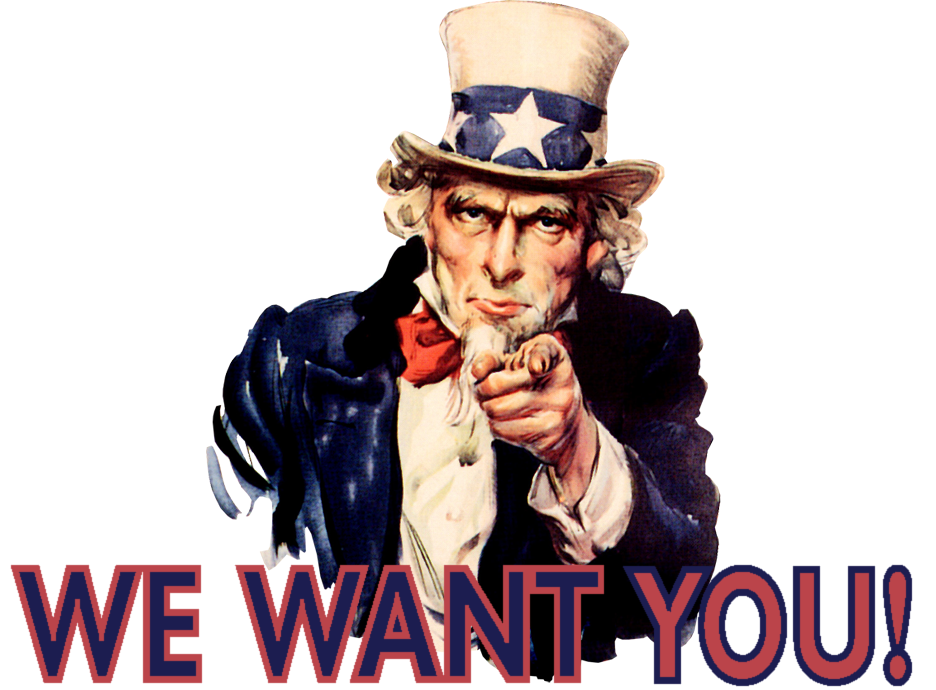 Division of Bridges – CLE Unit – Local Bridge Program
QUESTIONS OR COMMENTS?
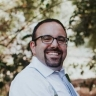 Thank you for your time and consideration.
Supervising Engineer:
Marc P. Byrnes, P.E.
Marc.byrnes@ct.gov


Project Engineer:
Andrew C. Shields, E.I.T.
Andrew.shields@ct.gov
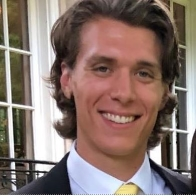 Visit us online at:
CTDOT Local Bridge Program
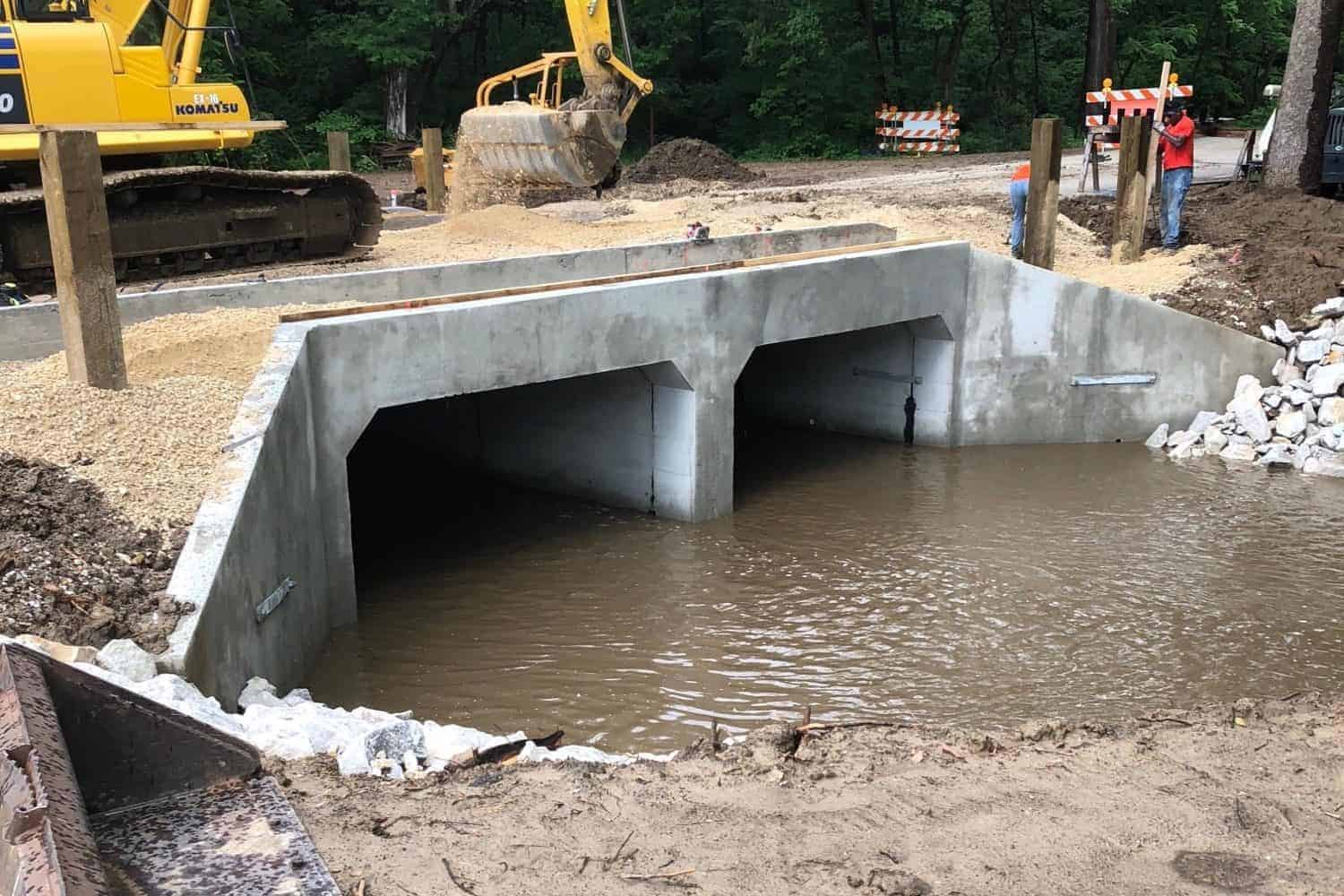 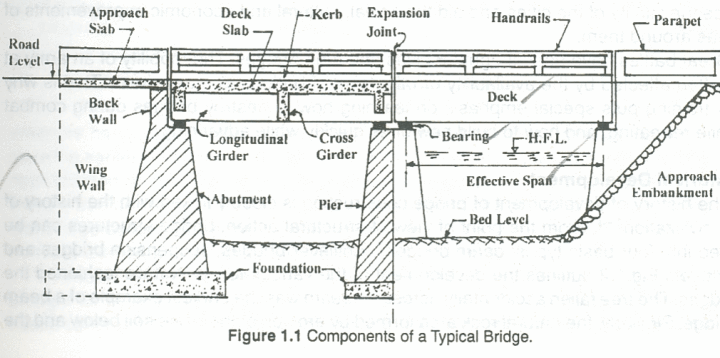 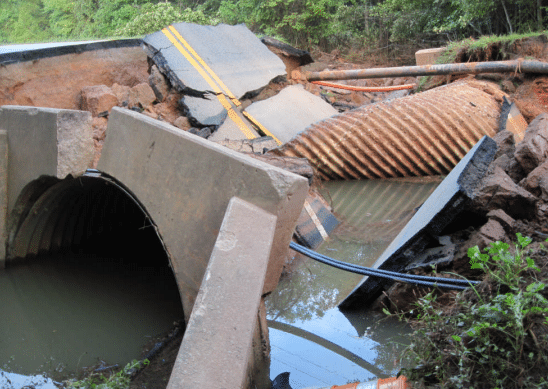 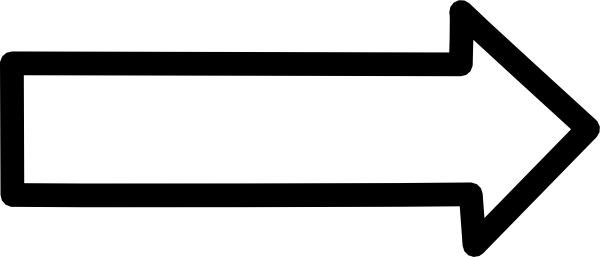 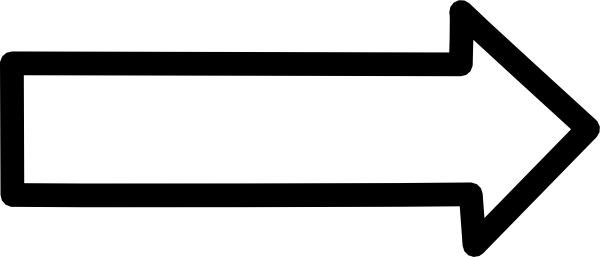 Division of Bridges – CLE Unit – Local Bridge Program